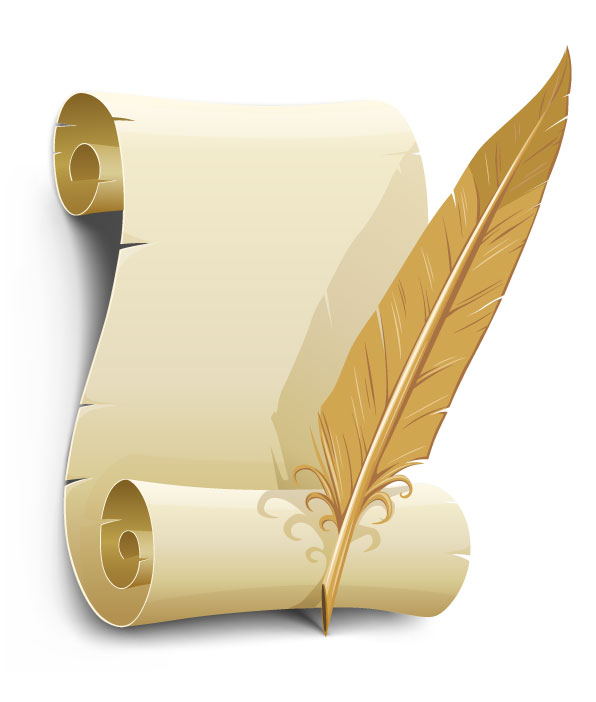 Языковые средства выразительности в стихах русских поэтов
Вот север, тучи нагоняя,
Дохнул, завыл – и вот … 
А.С. Пушкин
Есть в осени первоначальной
Короткая, но дивная пора…
Ф. Тютчев
К
Т
О




А
В
Т
О
Р
Кроет уж лист золотой
Влажную землю в лесу…
А. Майков
Чародейкою зимою
Околдован , лес стоит - …
Ф. Тютчев
Ложился на поля туман, 
Гусей крикливых караван 
Тянулся к югу: приближалась
Довольно скучная пора;
              А.С. Пушкин
Грязи нет, весь двор одело,
Посветлело, побелело – 
Видно, есть мороз.
А. Фет
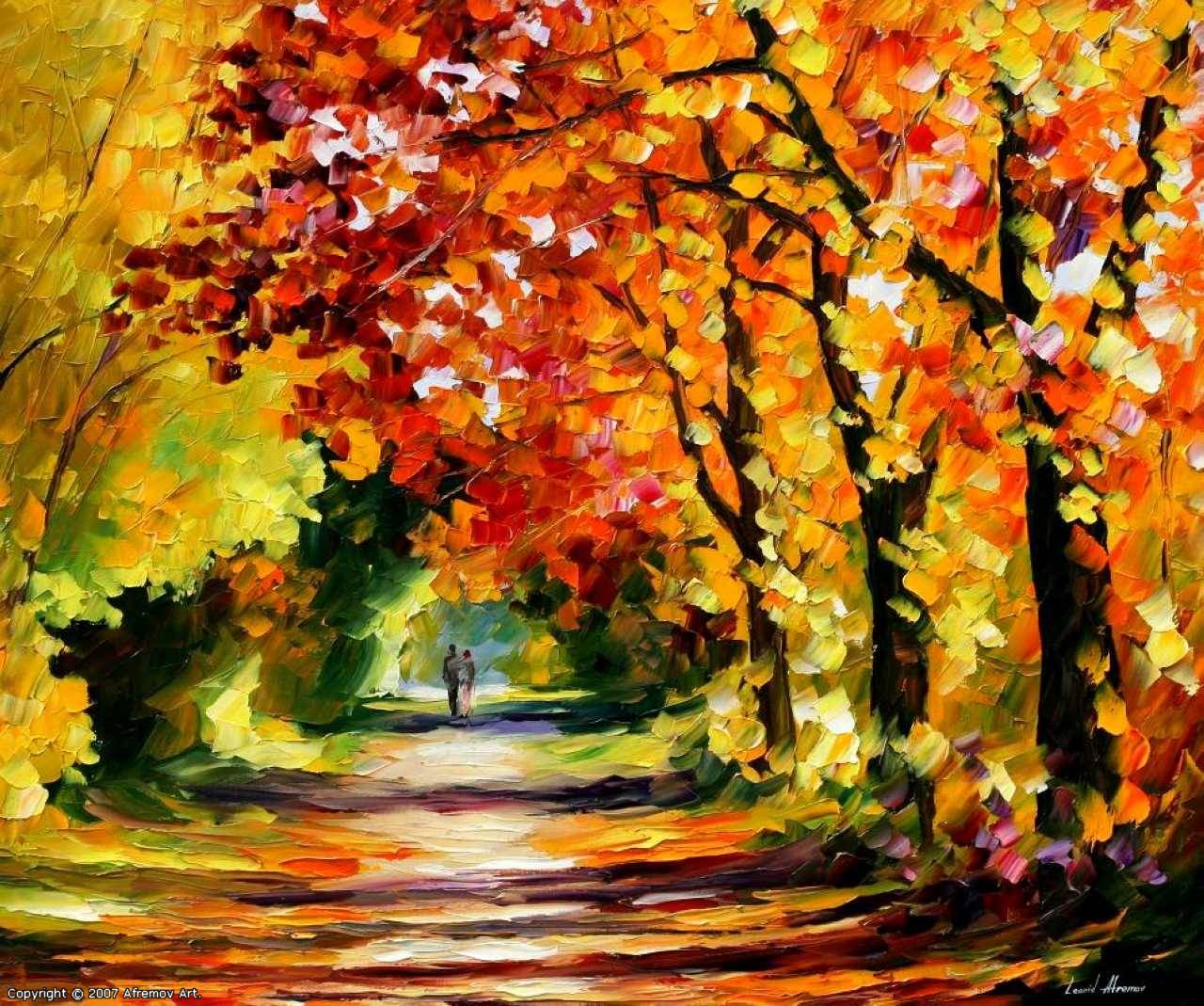 И.А. Бунин.
Листопад.
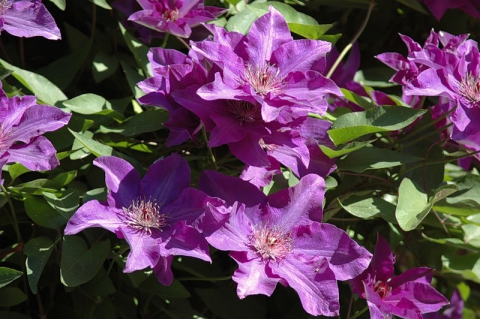 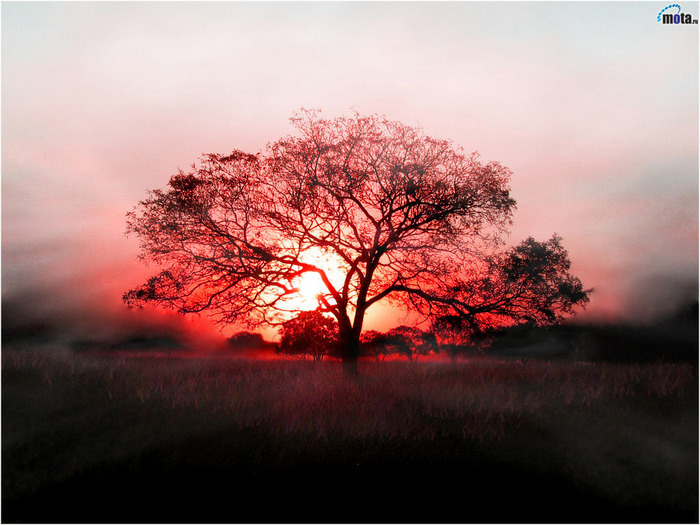 Лиловый
Багряный
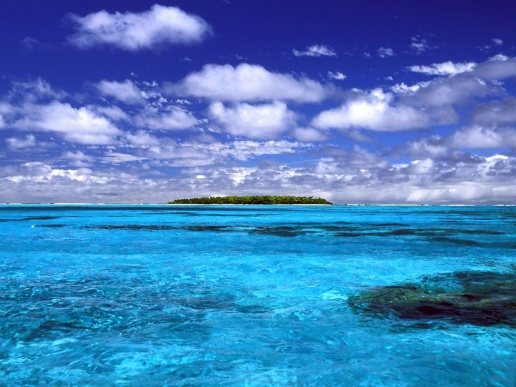 Лазурь
Языковые средства выразительности:
олицетворение      сравнение              эпитет
Звукопись стиха
«молчанье» -     Ч;
«вышине»-         Ш;
«можно» -          Ж;
«тишине» -         Ш;
«расслышать» - Ш;
«шуршанье»-     Ш;
Эмоциональный фон стиха«Словарь настроений»
торжественное;
восторженное;
очарованное;
радостное;
радужное;
весёлое;
светлое;
нежное;
игривое;
тёплое;
спокойное;
умиротворённое;
восхищённое;
лёгкое;
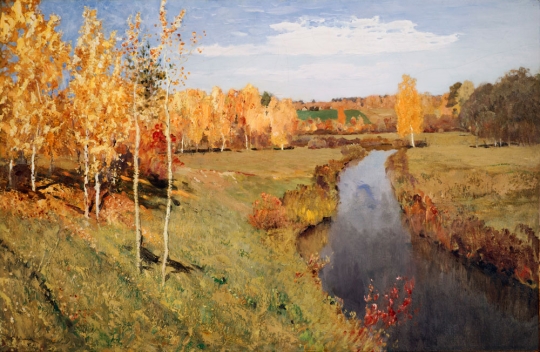 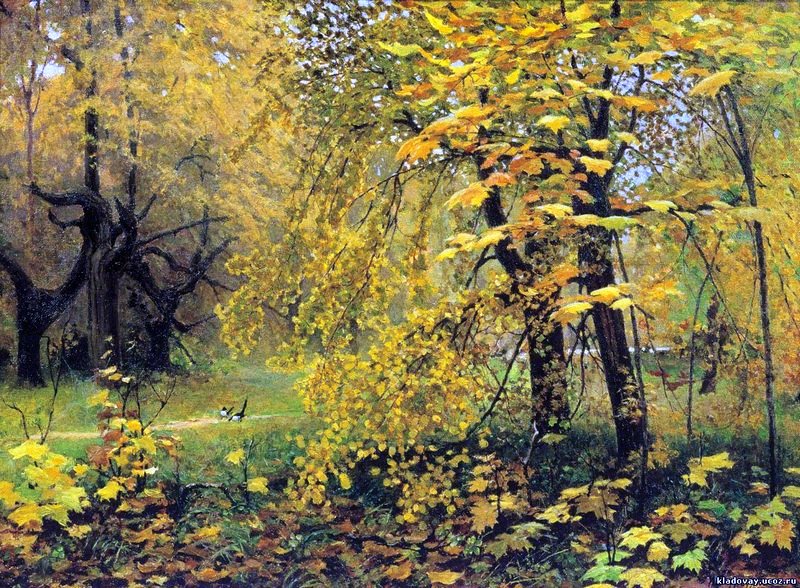 И.И. Левитан « Золотая осень»
И.С. Остроухов «Золотая осень»
Музыка стиха
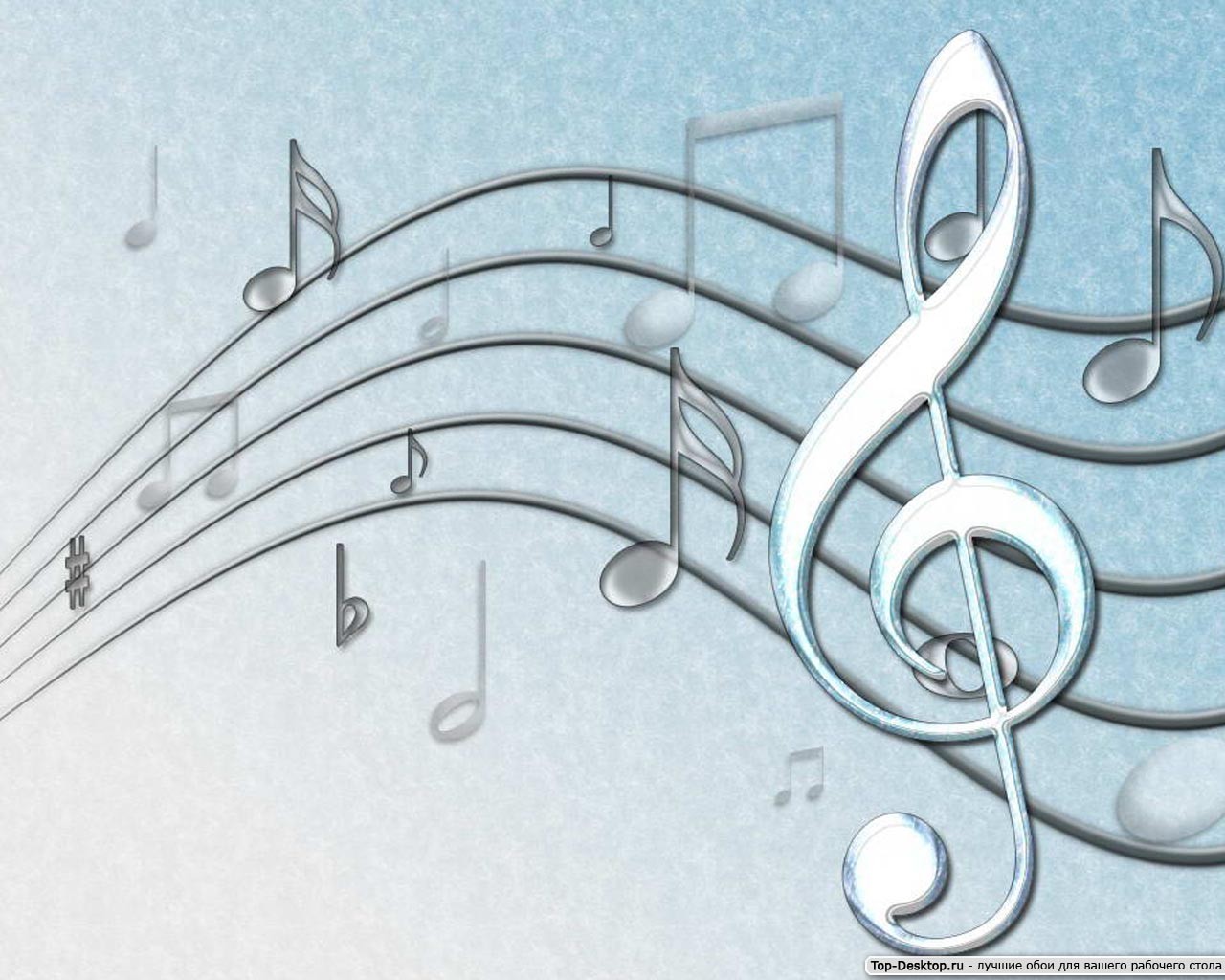 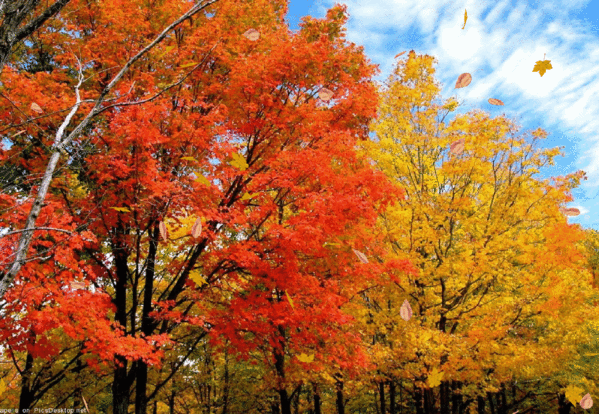 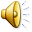 Вывод: Точное слово поэта,яркое слово поэтаможет заменить кисть художника и музыку композитора… Ничто так глубоко не проникает в душу, как выразительное слово .